الطلاب المتخرجون
من الصف هنا يكتب اسم الصف
بمدرسة هنا يكتب اسم المدرسة
الموجه الطلابي : هنا يكتب الاسم
مدير المدرسة : هنا يكتب الاسم
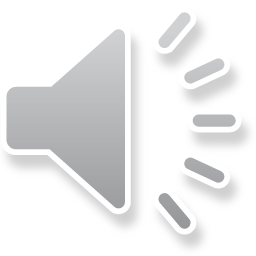 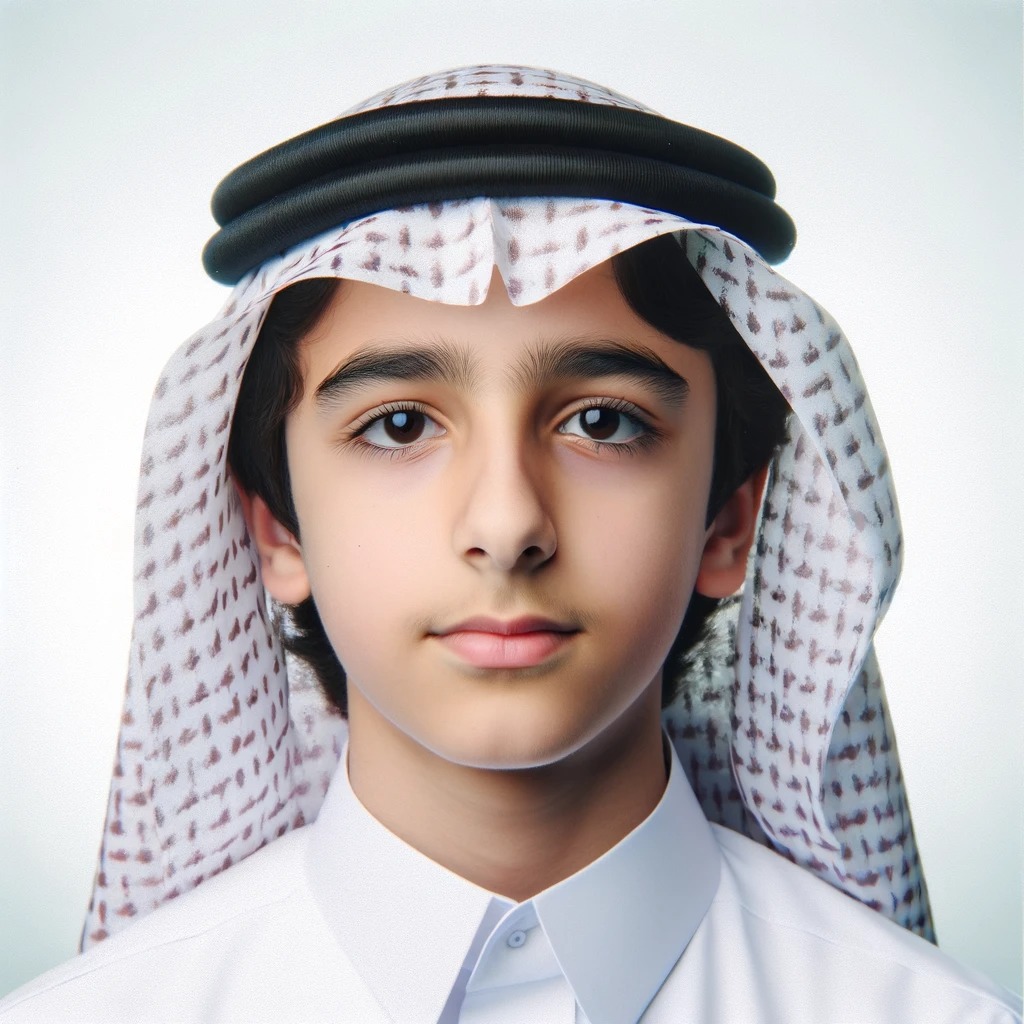 هنا يكتب الاسم
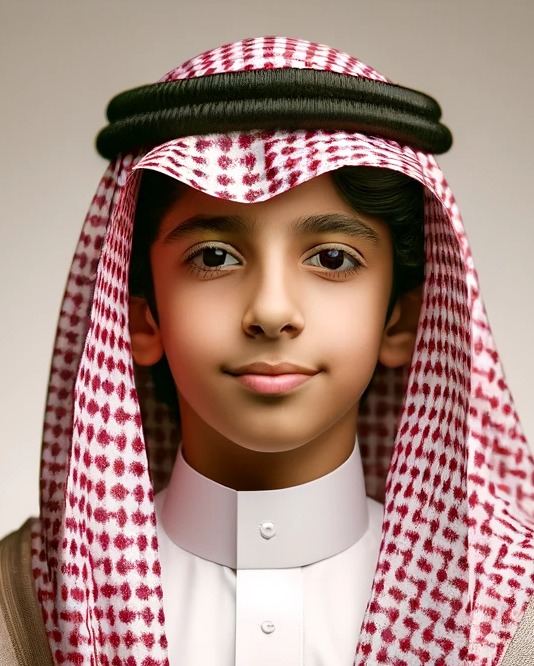 هنا يكتب الاسم
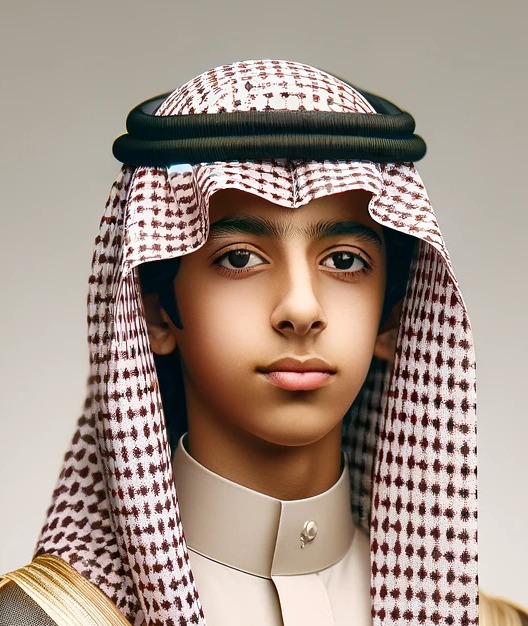 هنا يكتب الاسم
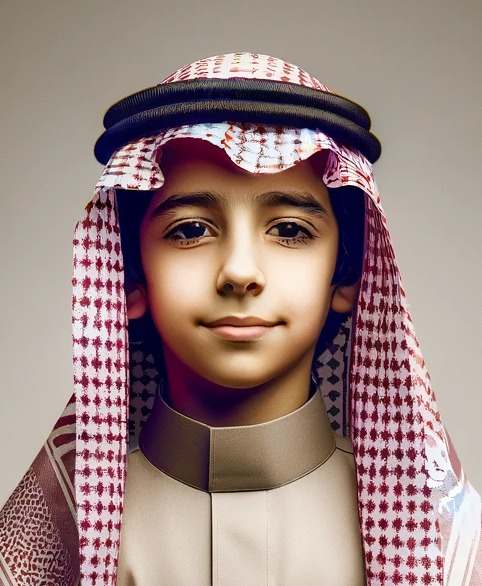 هنا يكتب الاسم